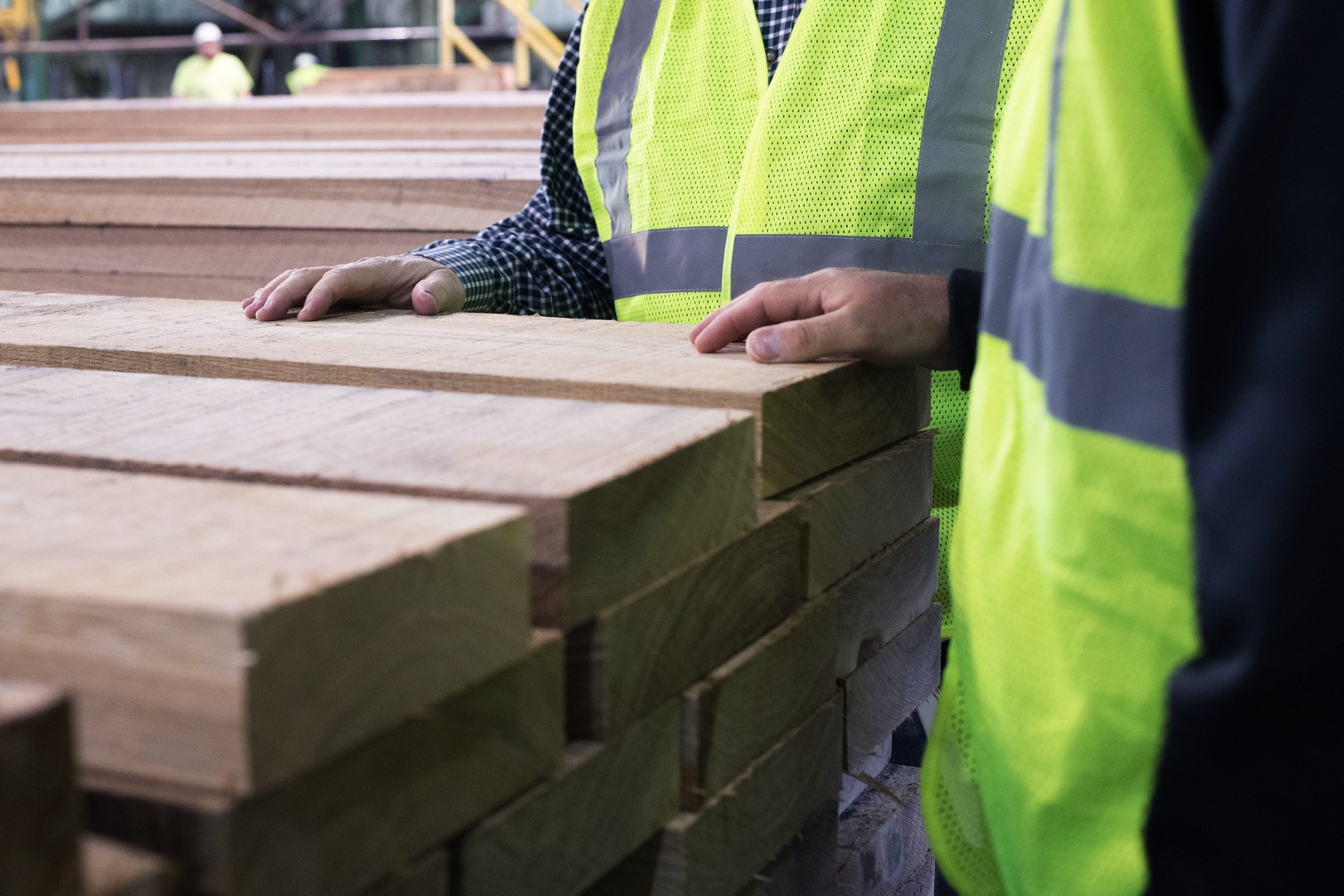 Market Update

Dennis Mann
Export Sales Manager
Assembled for the
London Hardwood Club
June 2020
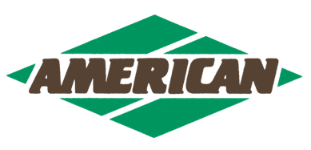 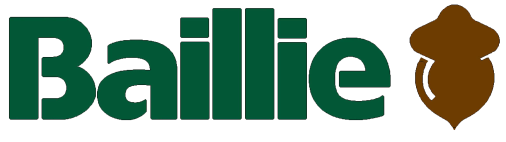 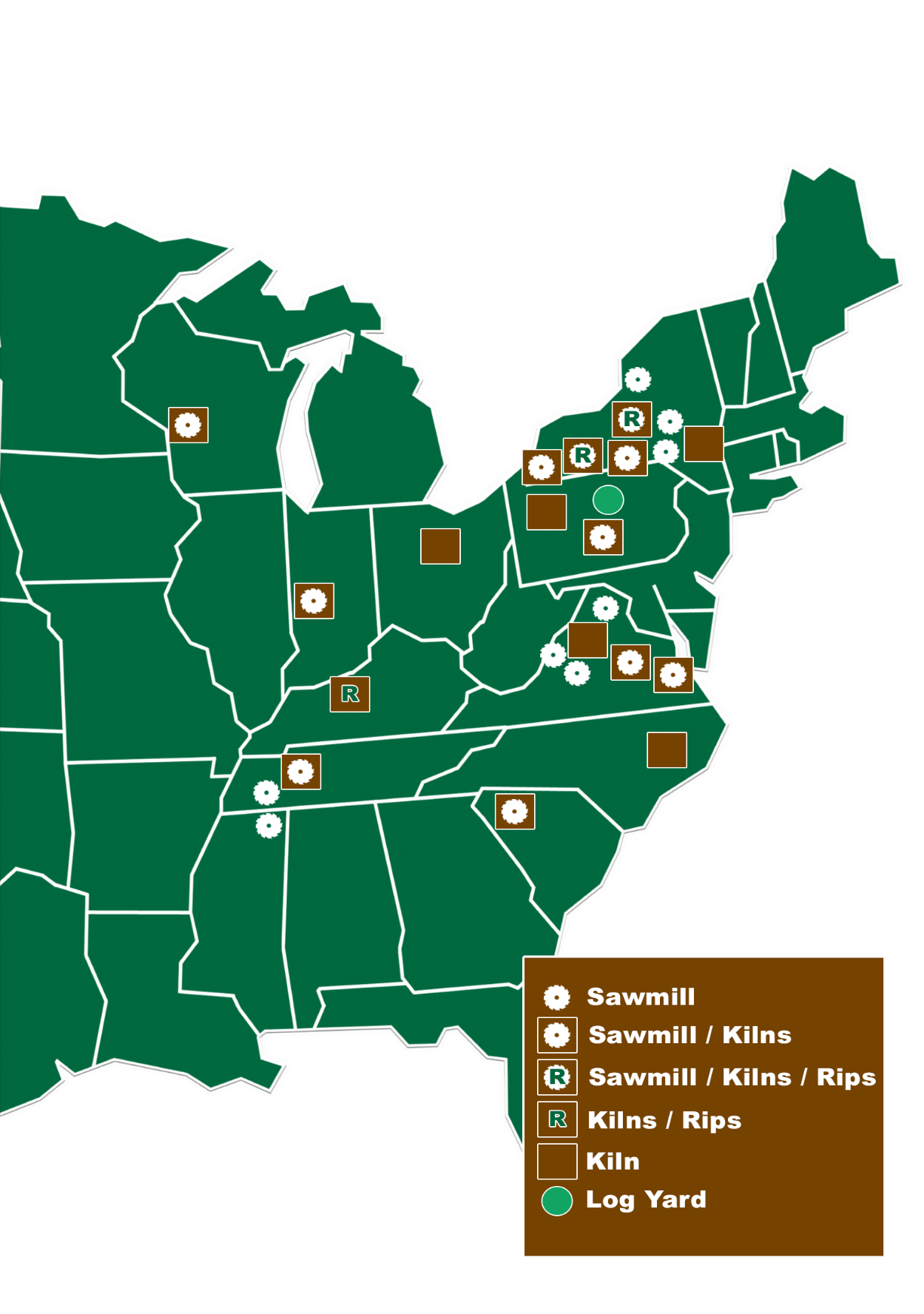 Access to the Supply You Need!
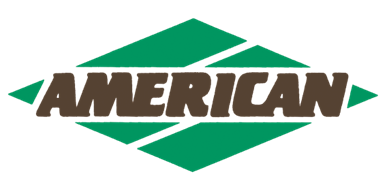 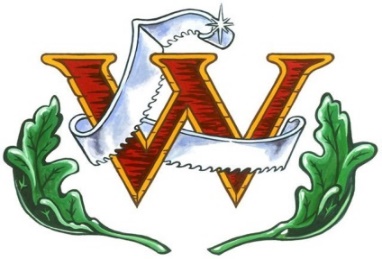 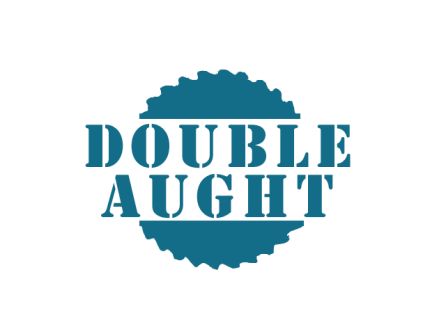 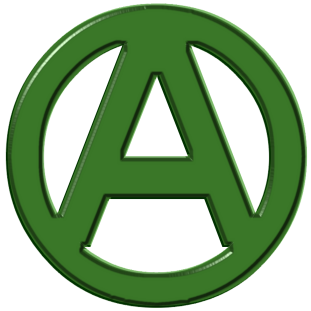 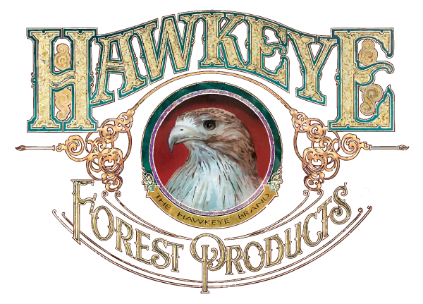 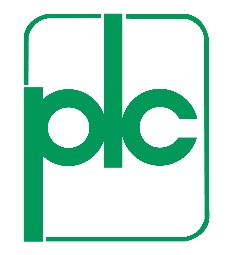 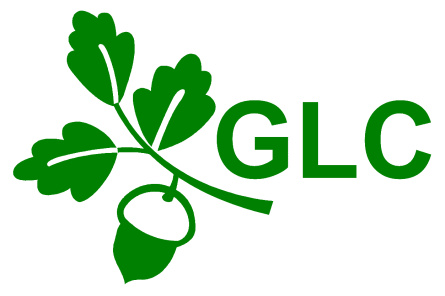 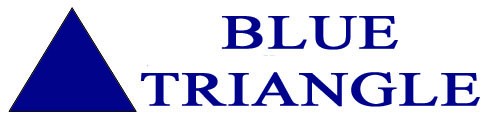 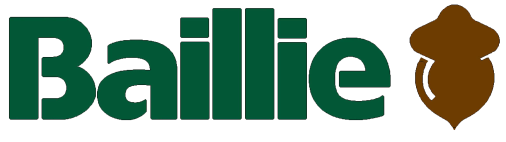 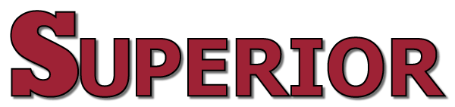 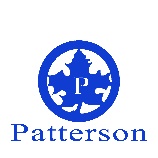 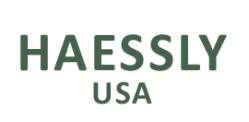 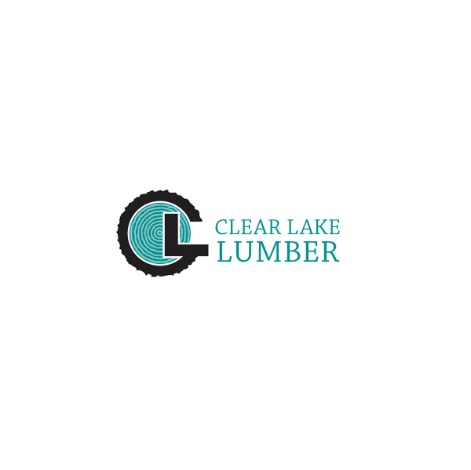 Also exclusive provider of
US Hardwood Export Totals
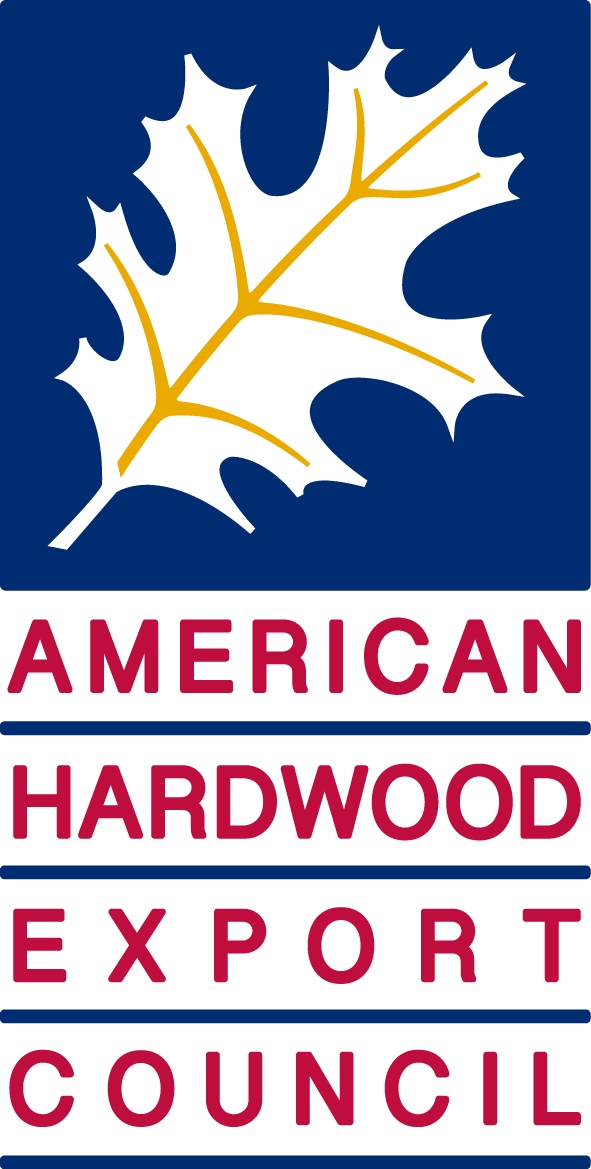 2008          2009           2010             2011                2012          2013           2014            2015            2016          2017            2018            2019             2020
Annualized
US Hardwood Lumber Exports to Top 10 Markets 1Q 2020
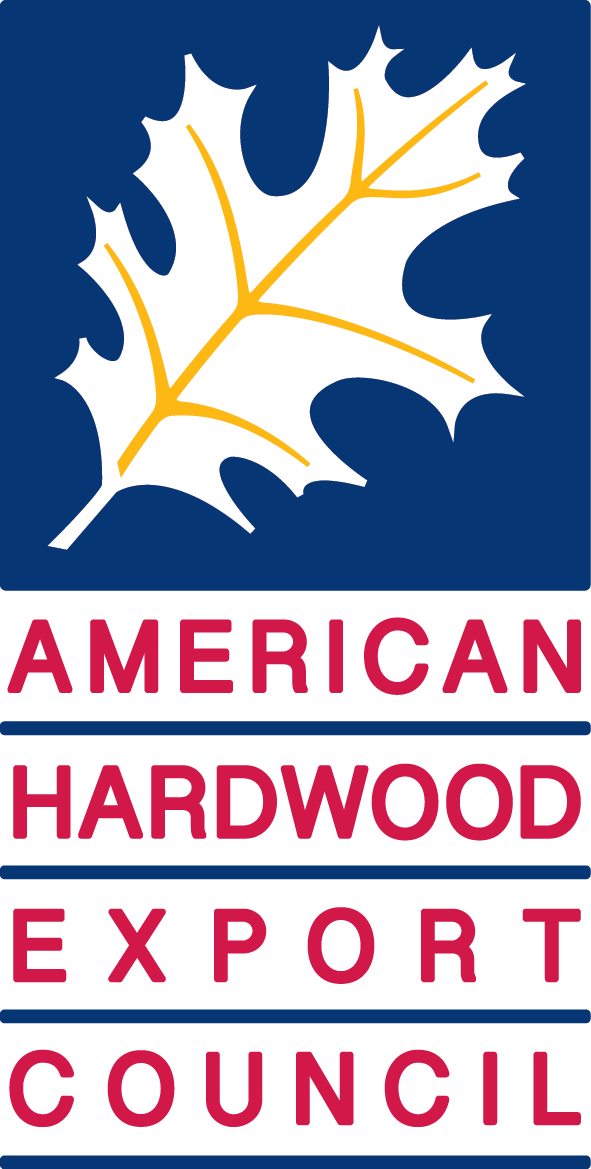 Source: U.S. Census Bureau Trade Data
UK Drives Hardwoods in Europe
US Hardwood Lumber Exports to Europe
UK Species Mix Consistent Year Over Year, (USD)
Walnut
UK Species Mix This Year, (m3)
2020
Poplar
Current State of Green Lumber Production
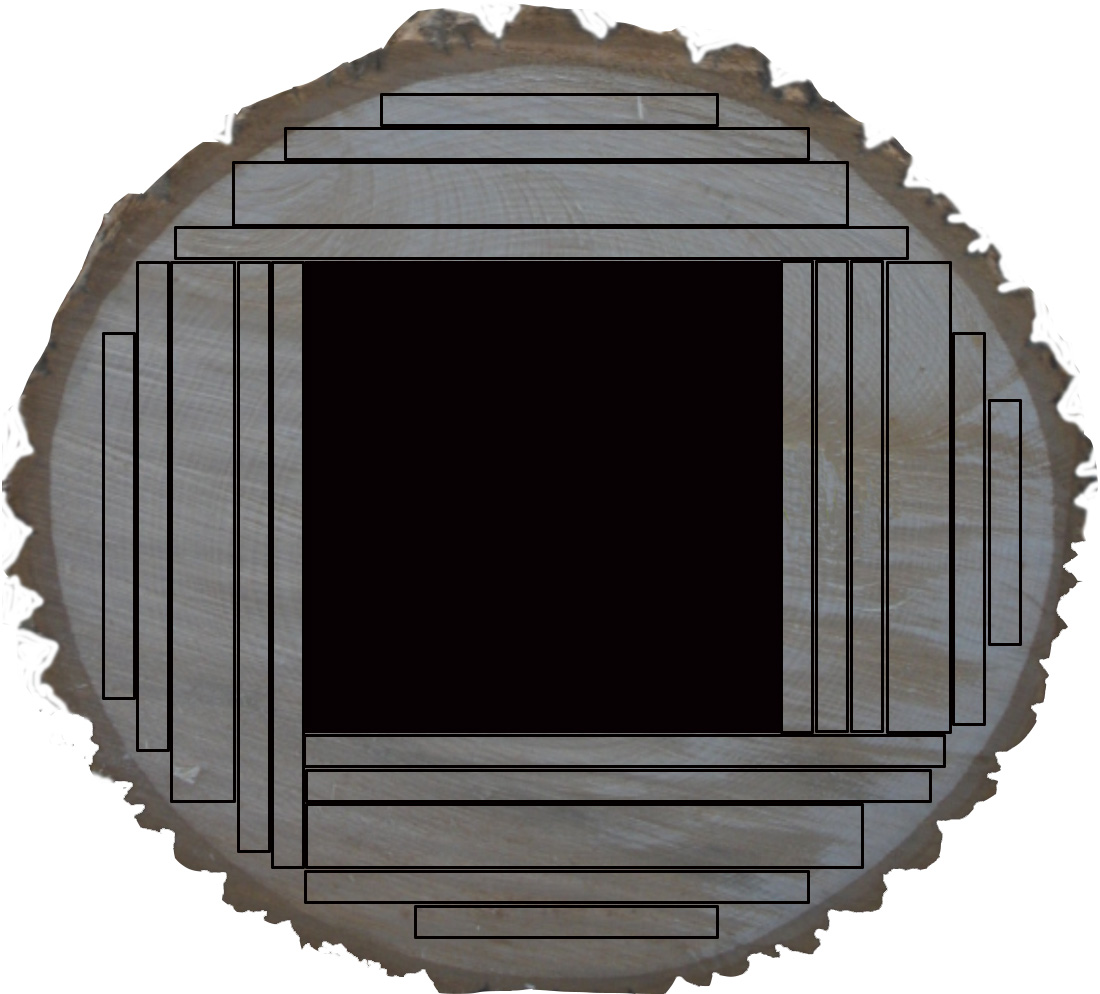 Prime
Grades
Sawmills are Struggling
COVID 19 Restrictions
Price Reductions on Industrials
-30% on 30% 
Demand on Low Grade
Reduced Hours = Reduced Production
Industrial Grades
Ties
Cants
Pallet
Etc.
CommonGrades
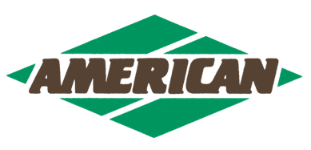 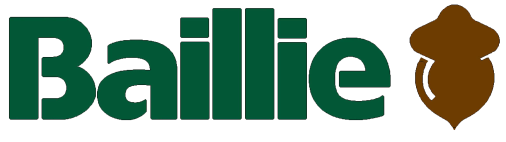 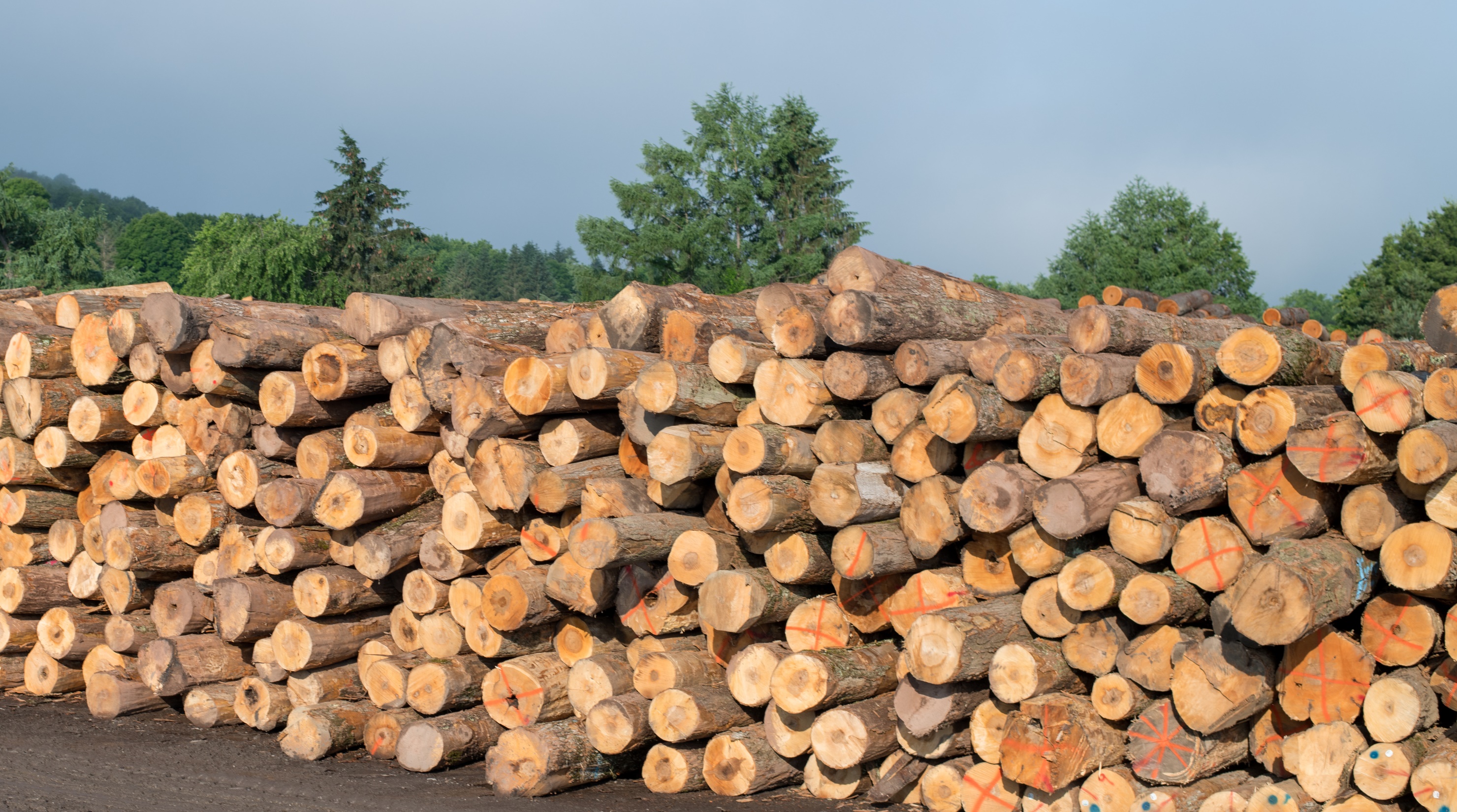 NEXT 60 DAYS
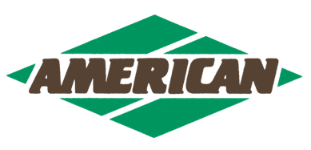 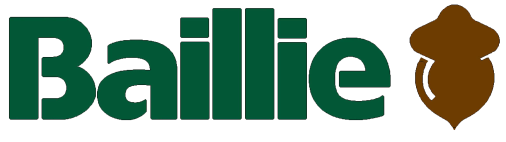 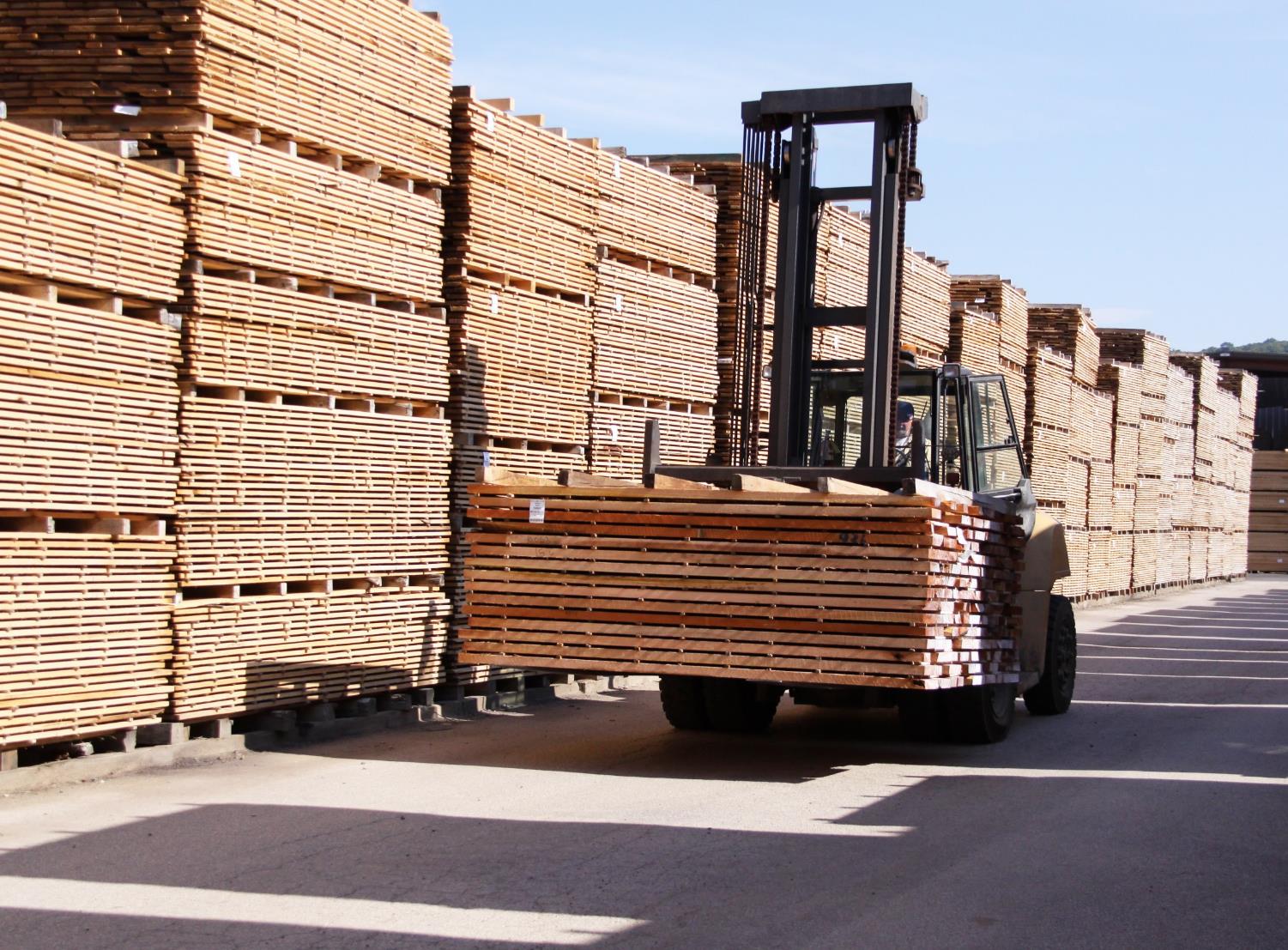 DISCUSSION
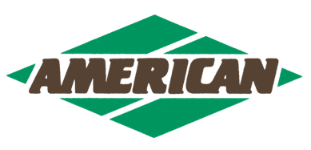 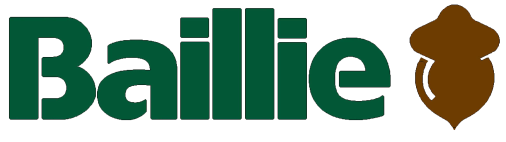 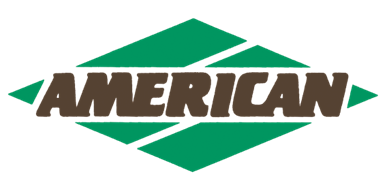 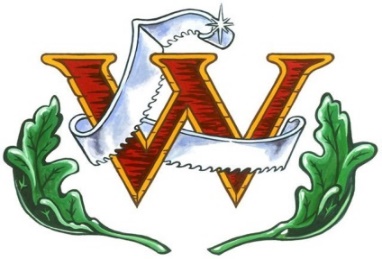 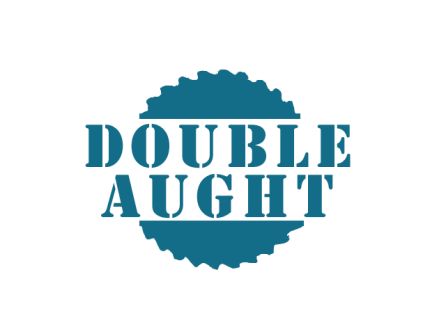 THANK
YOU
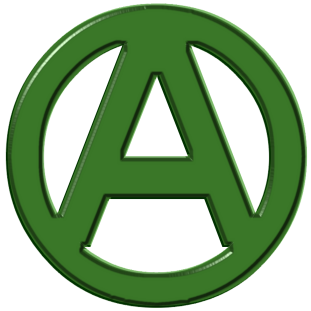 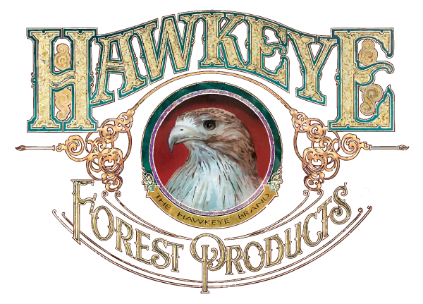 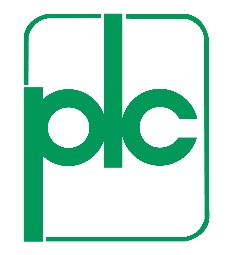 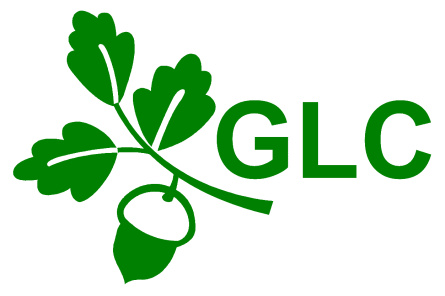 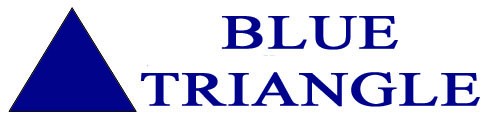 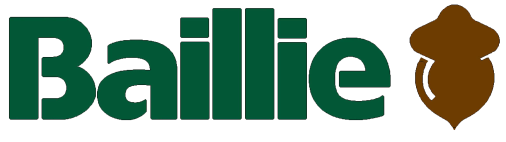 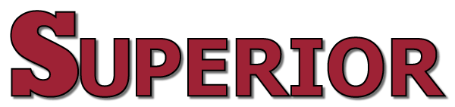